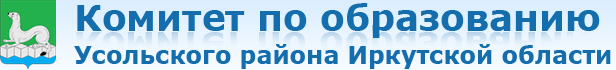 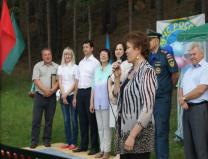 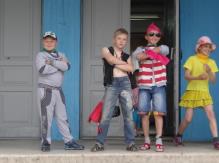 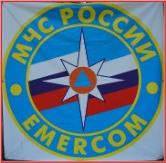 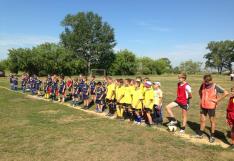 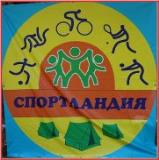 Летняя оздоровительная кампания 2015 г.
Нормативно-правовая база
Районная целевая программа «Развитие системы образования Усольского района на 2015-2017г.г.», утвержденная 26.11.2013г.  Постановлением администрации  № 2058,  в рамках которой принята подпрограмма «Организация и обеспечение отдыха, оздоровления и занятости детей и подростков»
Районная целевая программа «Профилактика безнадзорности и правонарушений несовершеннолетних»
Лагеря с дневным пребыванием детей
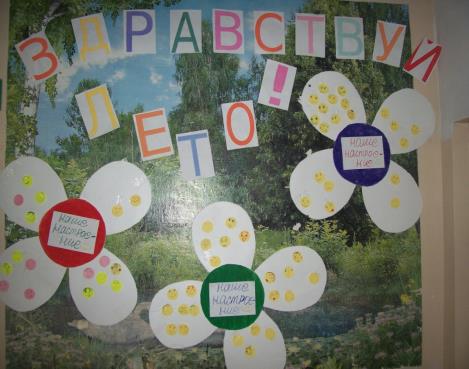 В 2015 году будут открыты
 17 лагерей 
с дневным пребыванием детей
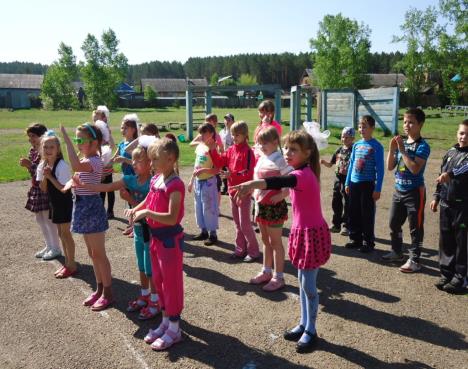 отдохнут 1040 школьников
Лагеря с дневным пребыванием детей
В программе каждого лагеря предусмотрены:
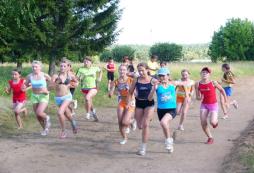 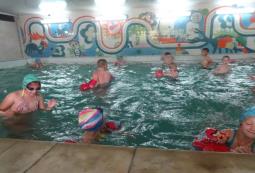 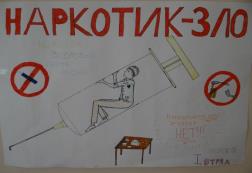 Экскурсии, поездки в бассейн
Спортивные 
 мероприятия
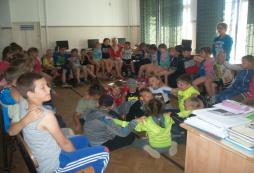 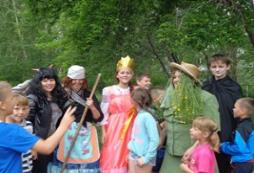 Проведение акций
Творческие мероприятия
Работа кружков
 и секций
Лагеря с дневным пребыванием детей
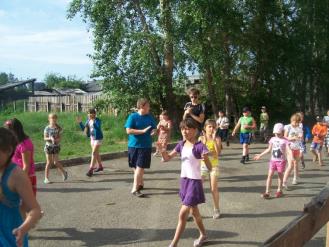 Из 1040 детей -  83 %  - дети, находящиеся в трудной жизненной ситуации:

-  Дети из многодетных семей – 159 чел.;
-  Дети из неполных семей – 153 чел.;
-  Дети безработных родителей – 81 чел.;
-  Дети из малообеспеченных семей – 388 чел.;
-  Дети -инвалиды – 6 чел.;
-  Опекаемые – 49 чел.;
-  Дети, состоящие на различных видах учета – 24 чел.
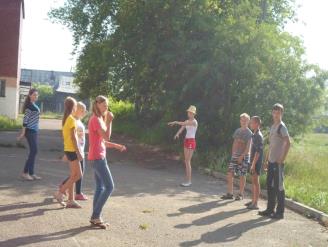 Отдых в загородных
 оздоровительных учреждениях
Отдохнуло 
   449 школьников, 
    в том числе:
368 детей, находящихся в трудной жизненной ситуации
Дети работников не бюджетных организаций – 33 ребенка
Дети работников бюджетных организаций – 48 детей
Отдых в загородных
 оздоровительных учреждениях
Школьники отдыхали в следующих оздоровительных учреждениях:

«Санаторий Усолье», 
«Казачье войско», 
база отдыха «Приморская», 
«Юность», 
«Байкальский дозор», 
«Галактика», 
«Сибирский первопроходец», 
«Хвойный», 
«Орлёнок», 
«Твори добро», 
«Солнечный берег».
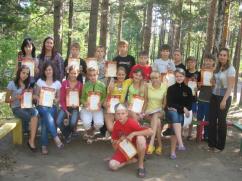 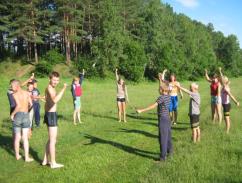 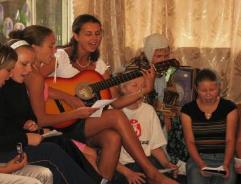 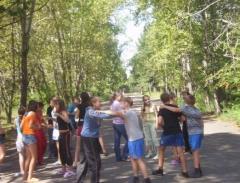 Отдых в загородных
 оздоровительных учреждениях
В летних оздоровительных учреждениях по линии молодёжной политики отдохнуло 36 школьников Усольского района:
«Байкальский первопроходец» (Большое Голоустное) – 4 человека;
«Содружество» (о. Ольхон) – 5 человек;
3.    «Байкальский дозор» - 7 человек;
4.    «Странник (п. Большое Голоустное) – 2 человека;
 5.   «Прикосновение к истокам» (Федяевский залив) – 2 человека;
6.    «Огонь, вода, медные трубы» (Слюдянский район) – 7 человек;
7.    «Иркутск – середина земли» - 2 человека;
8.    Всероссийский детский центр «Океан» - 6 человек;
9.    Всероссийский детский центр «Орлёнок» - 1 человек.
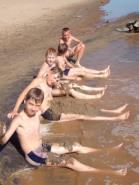 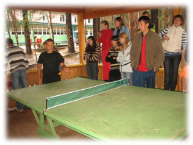 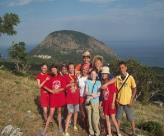 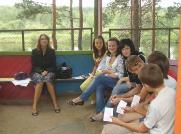 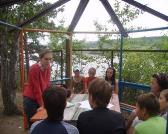 Трудоустройство
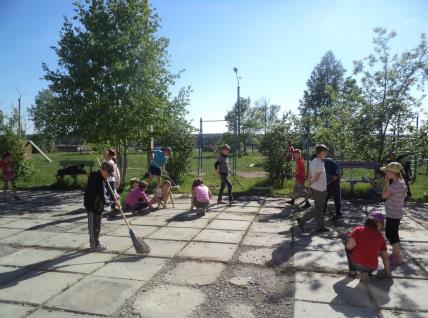 Всего в летние каникулы 2014 года было трудоустроено 340 несовершеннолетних.
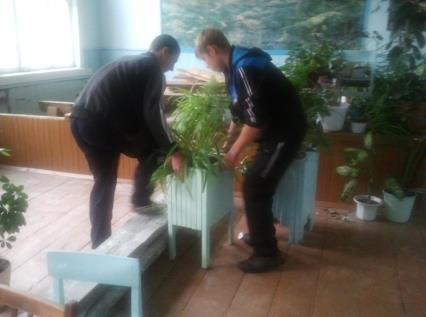 290 детей трудоустроены от Комитета по образованию и ЦЗН
50 детей – от администраций муниципальных образований и ЦЗН
Трудоустройство
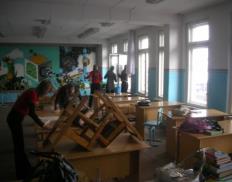 Из общего числа трудоустроенных несовершеннолетних граждан 
особо нуждаются в социальной защите – 
278 человек, в том числе: 
- дети из малообеспеченных семей - 139 человек, 
- дети из многодетных семей - 59 человек, 
- дети из неполных семей - 42 человек, 
- дети, состоящие на внутришкольном учете - 12 человек, 
- дети-сироты – 1 человек, 
- дети, находящиеся под опекой - 6 человек.
- дети, состоящие на учете в КДНиЗП, ОДН – 19 человек.
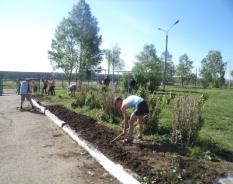 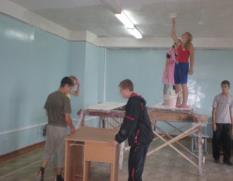 Трудоустройство
Школьники работали 17 дней по  3 часа в день и выполняли следующую работу
благоустройство, озеленение, уборка территории
муниципальных образований, 
экологическое и санитарное озеленение территории
Усольского района;
- посадка саженцев, прополка насаждений;
- помощь инвалидам, ветеранам Великой Отечественной войны.
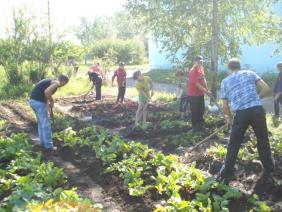 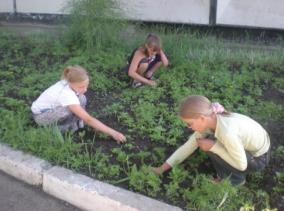 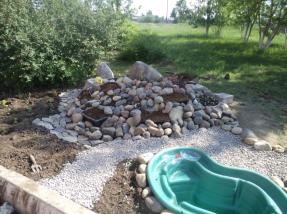 Трудоустройство
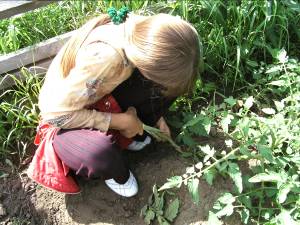 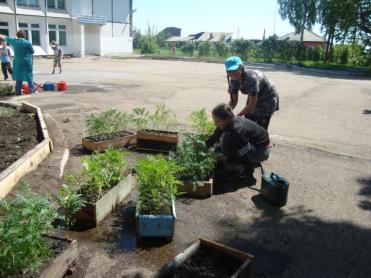 Загородный оздоровительный 
палаточный лагерь «Спортландия»
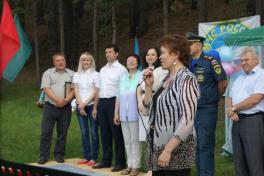 Был организован в июле 2014 года Администрацией Усольского района, Комитетом по образованию 
при поддержке МЧС по г. Усолье-Сибирское и Усольскому району.
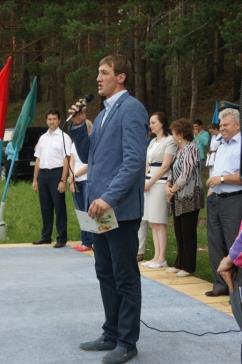 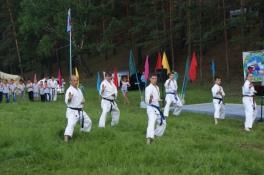 На организацию и проведение лагеря министерством  социального развития, опеки и попечительства Иркутской области было выделено 900 тыс. рублей, из местного бюджета – 183, 97 тыс. рублей.
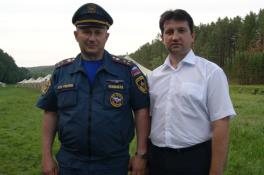 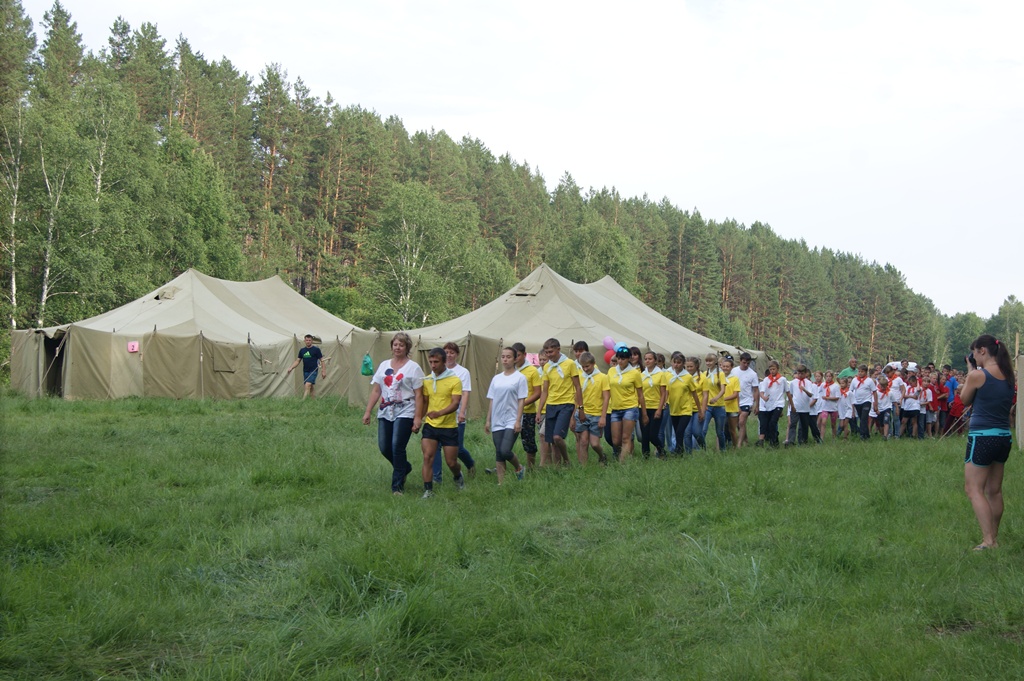 Загородный оздоровительный 
палаточный лагерь «Спортландия»
В лагере отдыхали 150 детей в возрасте от 8 до 17 лет из 10 школ Усольского района –опекаемые дети (21 чел.), дети  из малообеспеченных, неполных семей (129 чел.).
Загородный оздоровительный 
палаточный лагерь «Спортландия»
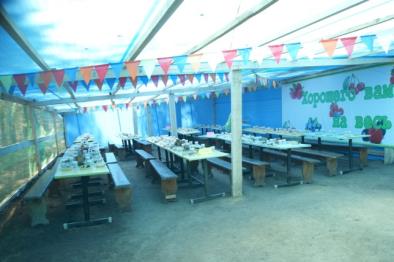 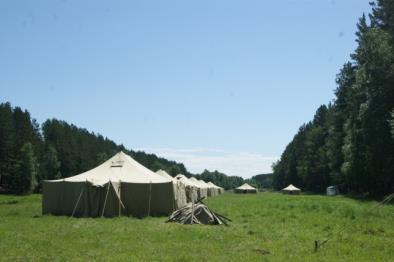 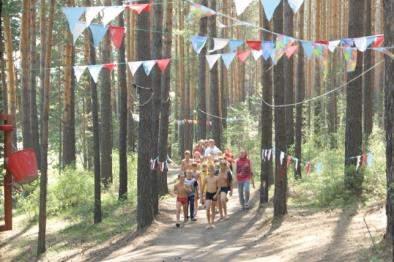 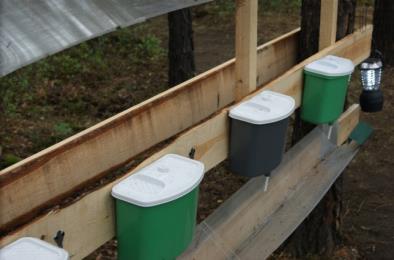 Загородный оздоровительный 
палаточный лагерь «Спортландия»
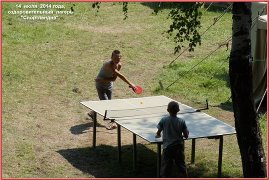 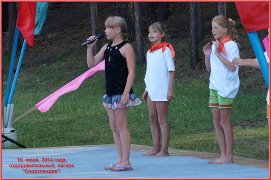 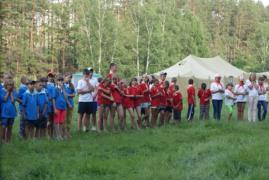 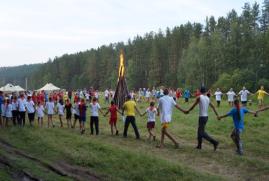 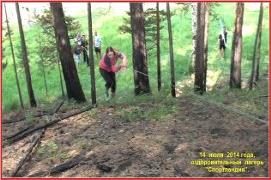 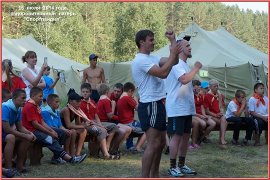 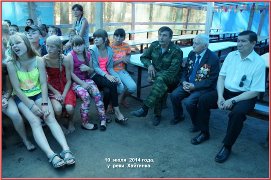 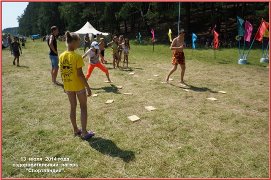 В лагере проводились спортивные  и творческие мероприятия
Загородный оздоровительный 
палаточный лагерь «Спортландия»
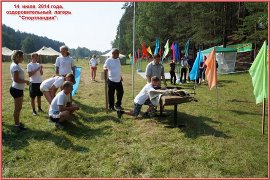 К организации отдыха детей активно  привлекались МЧС, ДОСААФ, ВДПО, Клуб «Патриоты России», ГИМС
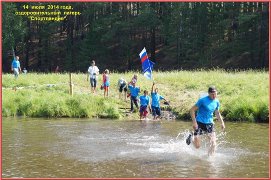 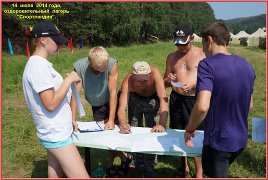 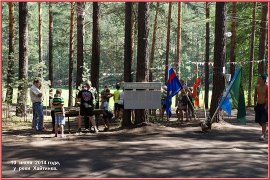 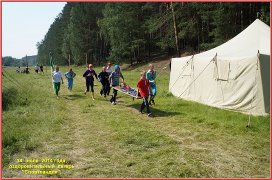 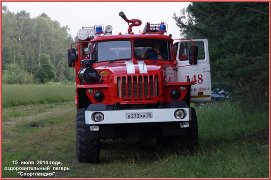 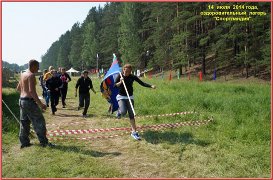 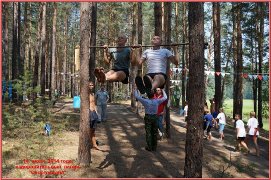 Загородный оздоровительный 
палаточный лагерь «Спортландия»
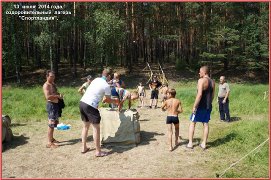 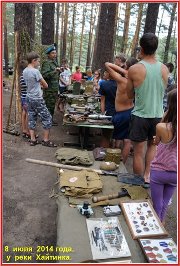 Клуб «Патриоты России»
 в течение 3-х дней привозили в лагерь наиболее интересные экспонаты музея
 Боевой Славы.
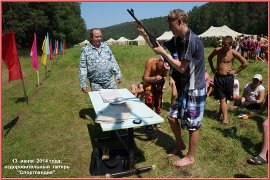 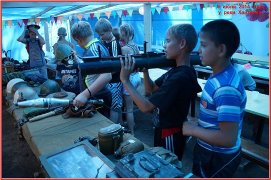 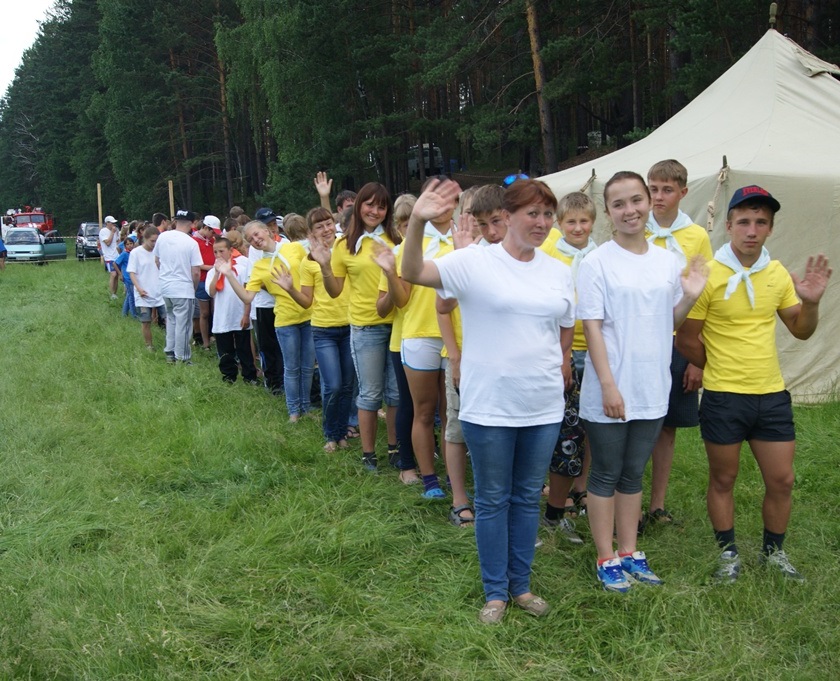 Загородный оздоровительный 
палаточный лагерь «Спортландия»
Для детей было организовано пятиразовое питание. По информации медиков лагеря к концу сезона в среднем каждый ребенок прибавил в весе на 2 кг., что, несомненно,  говорит о хорошем оздоравливающем эффекте.
Профильные смены
В смене приняли участие  61 ребенок Усольского района. 
11 детей – по бесплатным путевкам
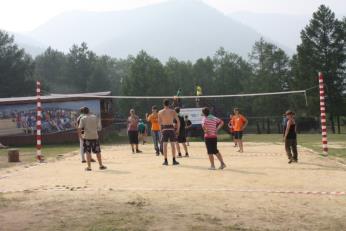 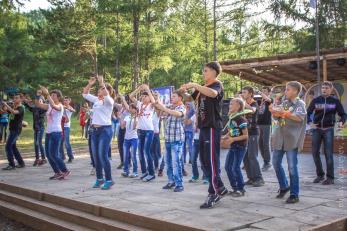 «Ньюландия»
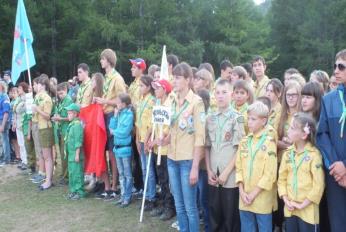 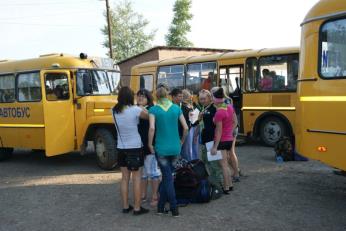 Софинансирование путевок – 50 тыс. рублей
Оплата ГСМ для доставки детей - 28,5 тыс. рублей
Профильные смены
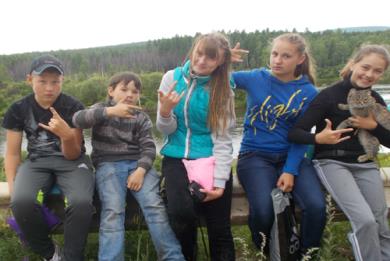 Образовательными организациями было организовано  3 профильные смены, было занято 55 детей.
Направленности смен: 
 спортивно-оздоровительная
 гражданско - патриотическая
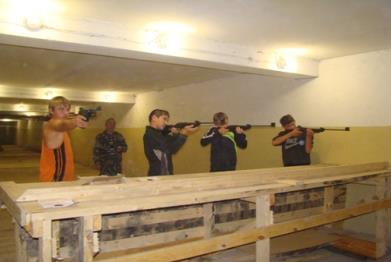 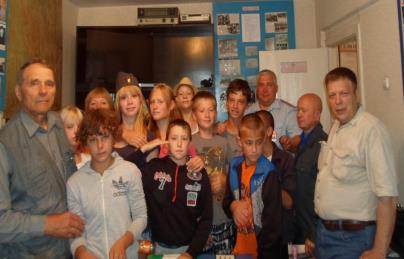 Военно-полевые сборы
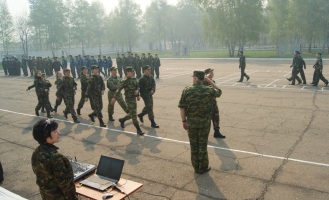 С 6 по 8 июня 2014 года на базе ОГОУ кадетская школа-интернат проходили военно-полевые сборы для обучающихся 59 десятиклассников  образовательных учреждений Усольского района.
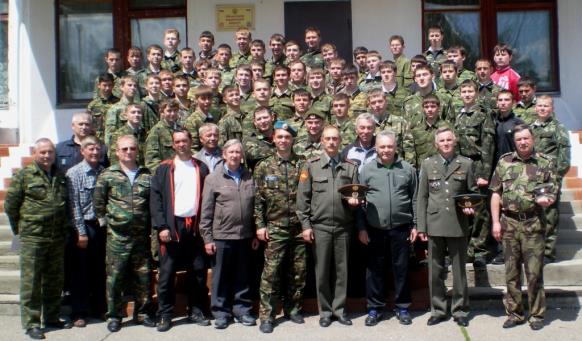 Из местного бюджета на питание и призы было выделено 53  тысячи рублей.
Занятость
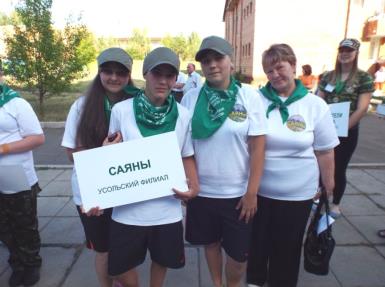 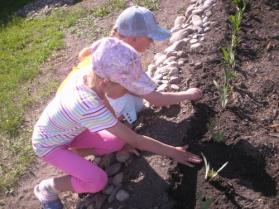 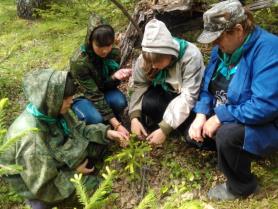 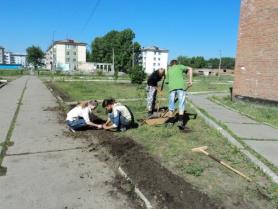 Занятость
35 лучших учащихся художественных отделений детских школ искусств Усольского района в Детском оздоровительно-образовательном центре «Галактика» (Ангарский  район) участвовали в четвёртой районной пленэрной экспедиции «Галактика творчества».  
        Проведено 18 мастер-классов,  5 культурных мероприятий (вечер знакомств у костра, спортивно-игровая программа «Незнайка в Галактике», интеллектуальная игра «Сокровища Эрмитажа», игровая познавательная программа «Спасы России», шоу-конкурс «Галактические звезды»)
        Создано более ста работ и представлено на выставке на закрытии смены.
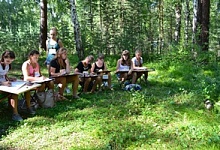 Мероприятия по спорту
 и физической культуре
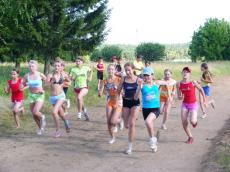 - традиционный турнир по мини-футболу среди дворовых команд, посвященный памяти В.А.Шуплецова  - 70 детей (д.Буреть). Финансирование - 12 800 р.,   Тайтурским МО выделены 5 000 р. на призы и 7 000 р. на питание.
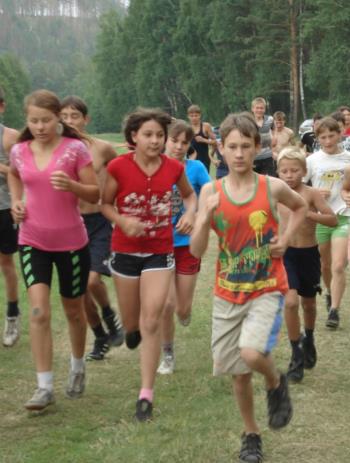 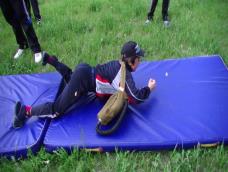 - соревнования по доступным видам спорта среди инвалидов с детства и лиц с ограниченными возможностями -  57 детей (д.Буреть, п.Мишелевка)  Финансирование -  2 960 рублей.
- отборочные соревнования среди детей, находящихся в трудной жизненной ситуации для участия в спартакиаде «Путь к успеху» -  до 200 детей общеобразовательных организаций района.
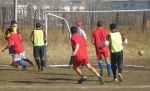 Итоги летней кампании 2014 года
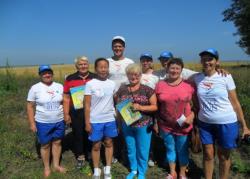 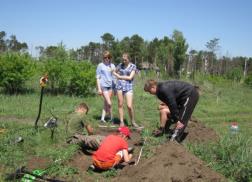 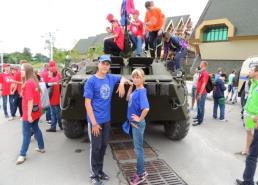 Комитетом по образованию Усольского района оздоровлено и охвачено всеми формами летнего отдыха  детей школьного возраста – 4324 человека 
(охват детей – 88 %)
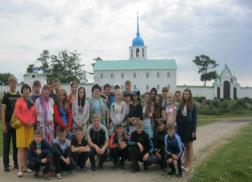 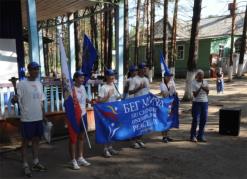 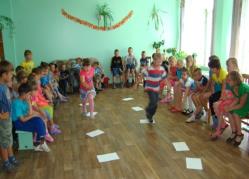